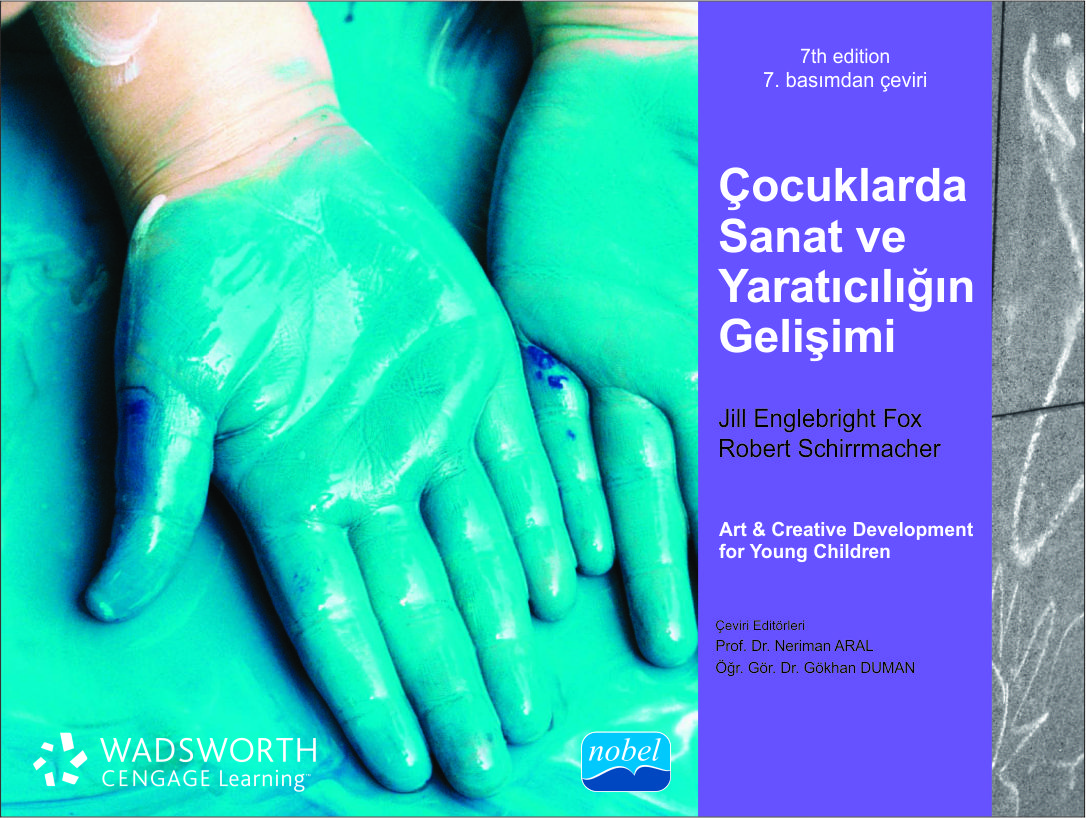 ÜNİTE 4Sanat Deneyimleri Sağlamak
BÖLÜM 11Sanat Etkinliği Planlama,
Uygulama ve Değerlendirme
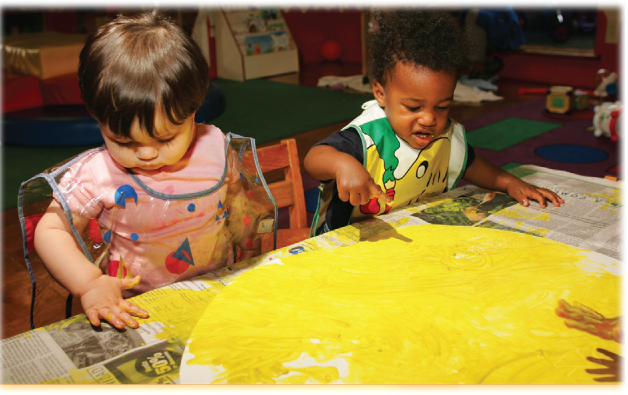 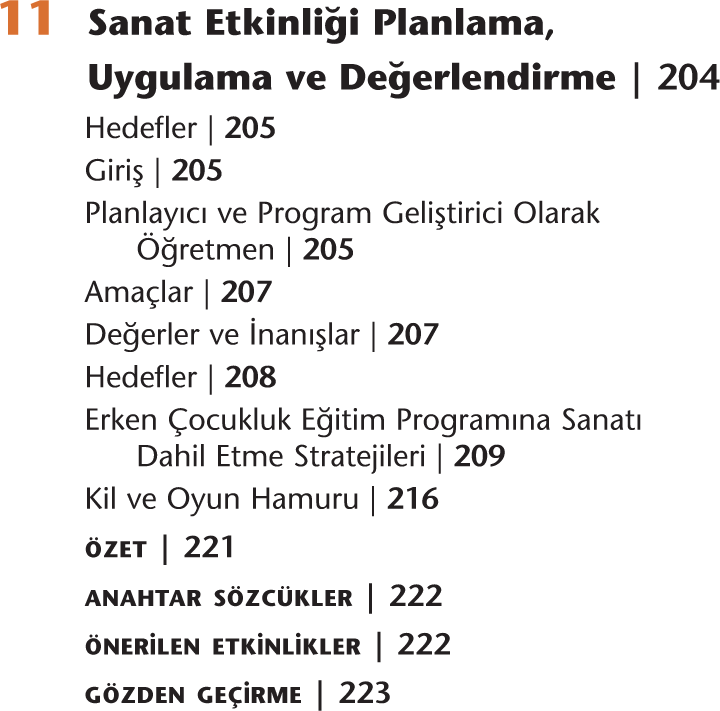 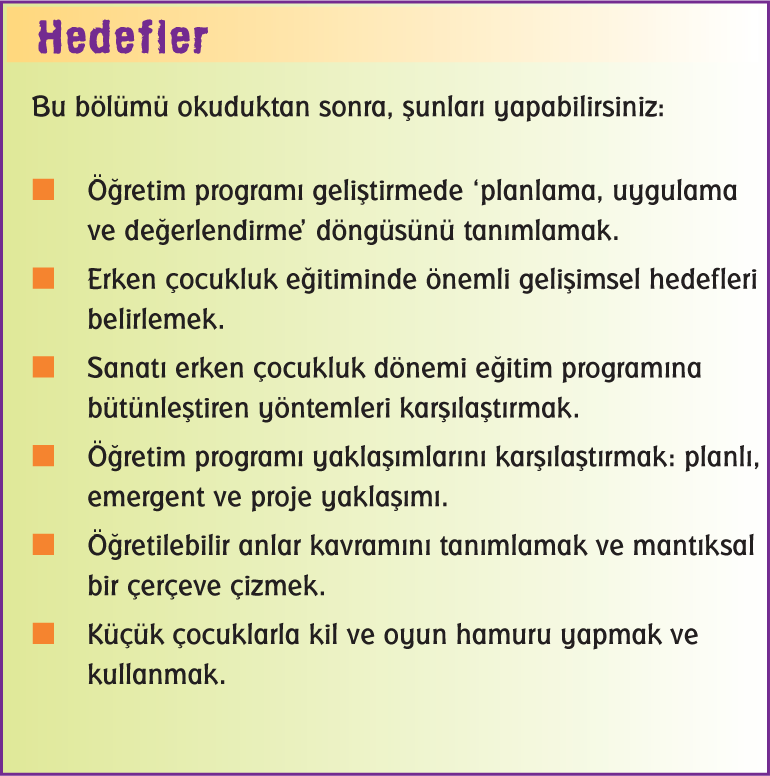 GİRİŞ
Bilgi, çocukların aktif katılım, çok duyulu deneyim ve keşfetme yolu ile yapılandırdığı birikimdir. Beceriler bilgiye uygulanan, bir şeyi ya da tekniği yapabilme yeteneğidir.
Eğilimler ise merak ve esneklik gibi zihinsel alışkanlıklardır
Duygular,  öğrenme deneyimi ile ilgili hissedilendir.
PLANLAYICI VE PROGRAM GELİŞTİRİCİOLARAK ÖĞRETMEN
Öğretim programı geliştirme neyin nasıl öğretileceğinin planlamasını içerir.
Uygulama ise yolculuğa başlamak gibidir.
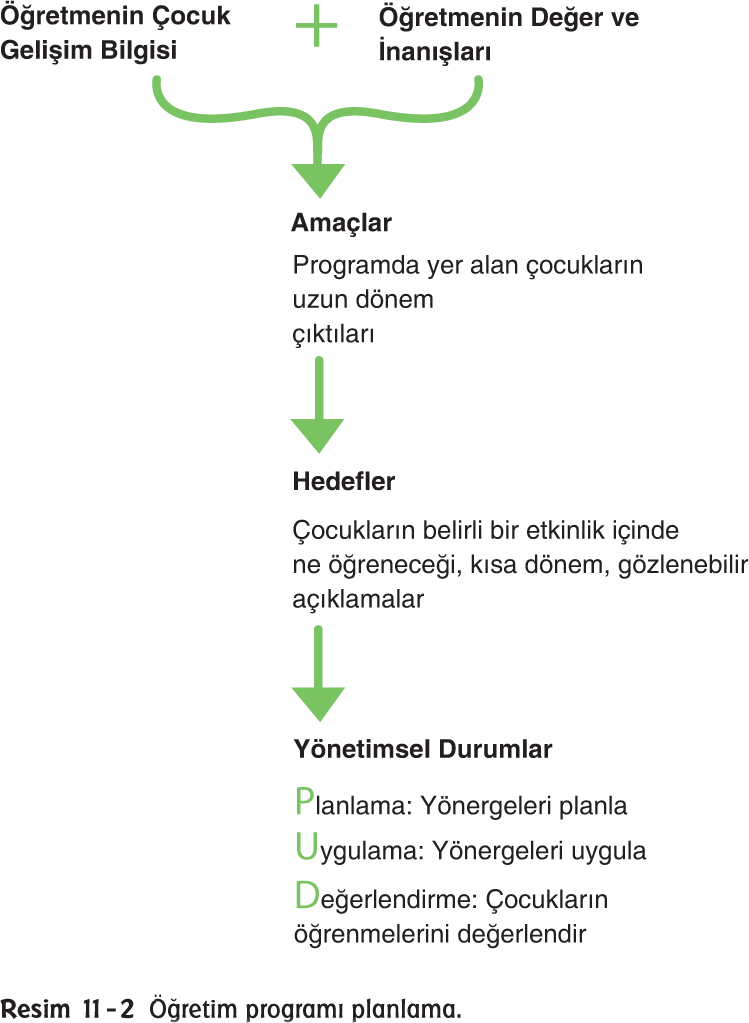 AMAÇLAR
Amaç, uzun vadeli bir hedef ve arzu edilen sonucun geniş bir tanımıdır
Erken Çocukluk Eğitiminin Amaçları
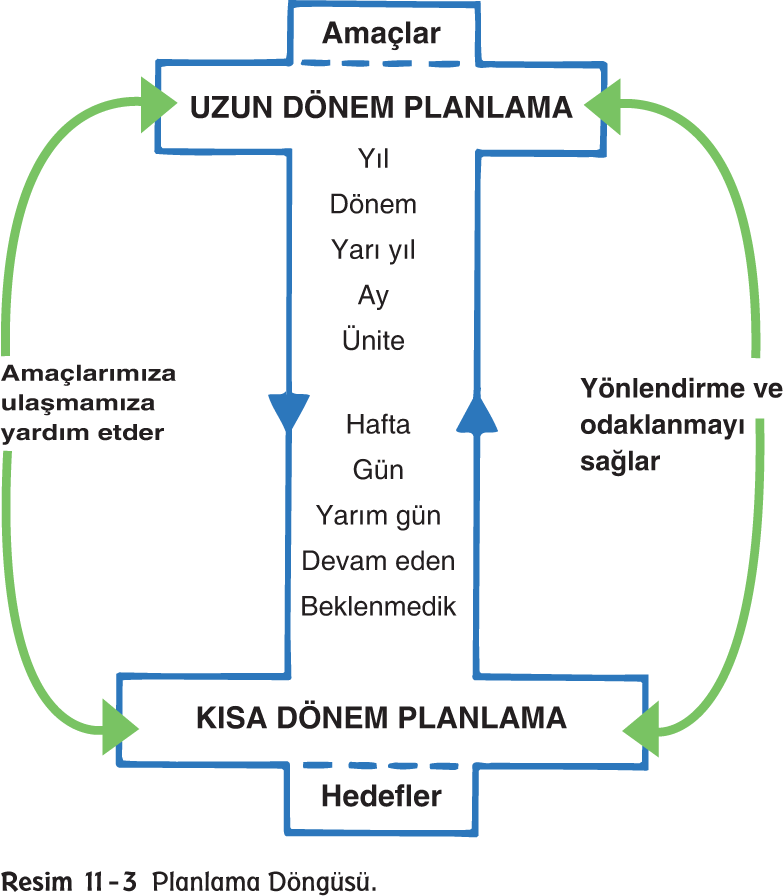 DEĞERLER VE İNANIŞLAR
Amaçlar aynı zamanda çocuklar hakkındaki değerlerimizi ve inanışlarımızı yansıtır
HEDEFLER
Hedefler, amaçlar ve etkinlikler arasında bir köprü niteliğinde olan, belli, kısa vadeli ve arzu edilen çıktılardır.
ERKEN ÇOCUKLUK EĞİTİM PROGRAMINA SANATI DAHİL ETME STRATEJİLERİ
Ayrı Bir Etkinlik Olarak Sanat
2. Başka Bir Öğretim Programı Alanında Öğrenmeyi Genişletmek ve Tekrar Vurgulamak için Kullanılan Sanat
3. Farklı Öğretim Program Alanlarını Bütünleştiren Ana Etkinlik Olarak Sanat
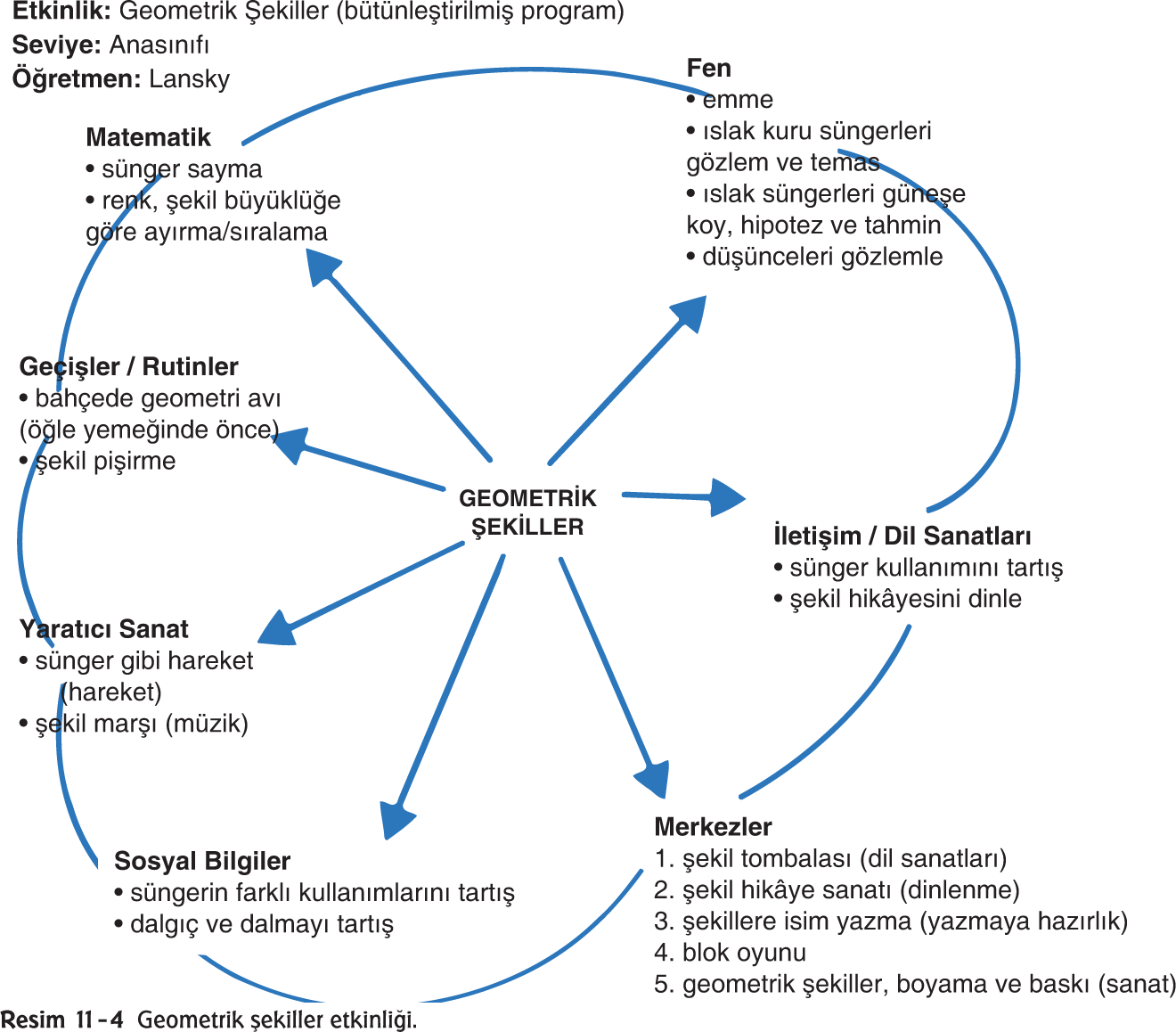 4. Genişletilmiş Çalışma Alanına Bütünleştirilmiş Bir Parça Olarak Sanat
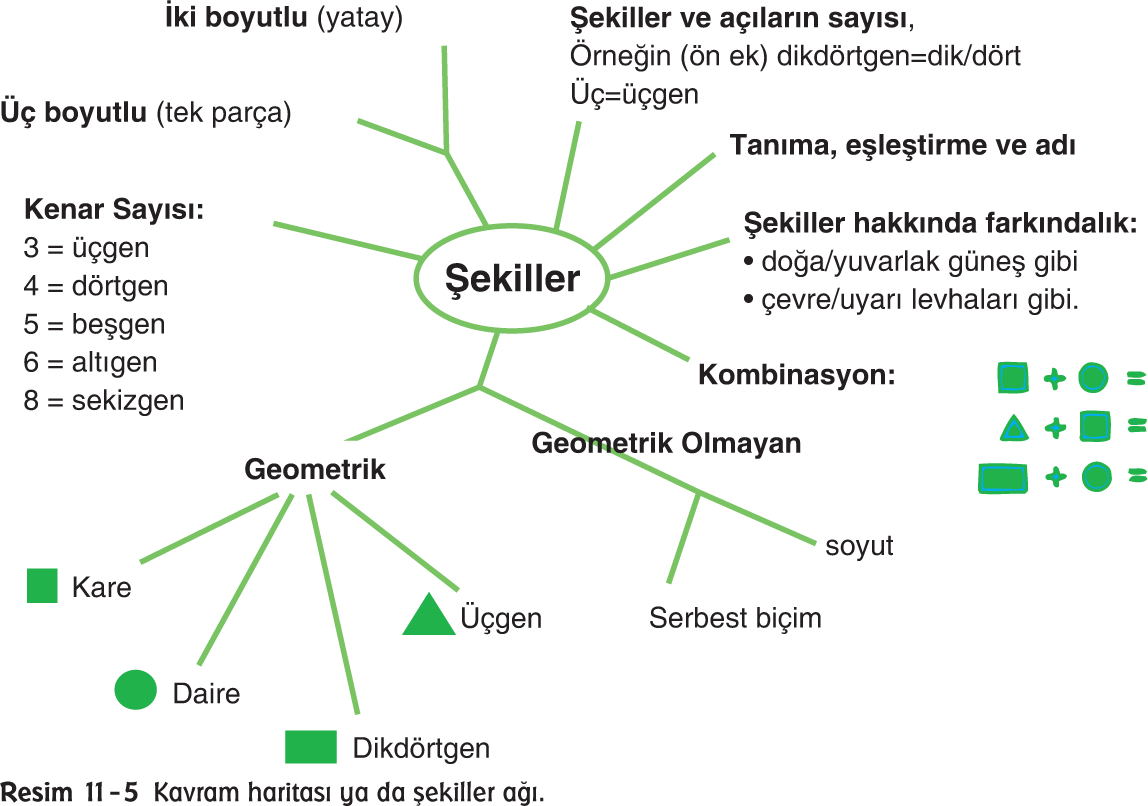 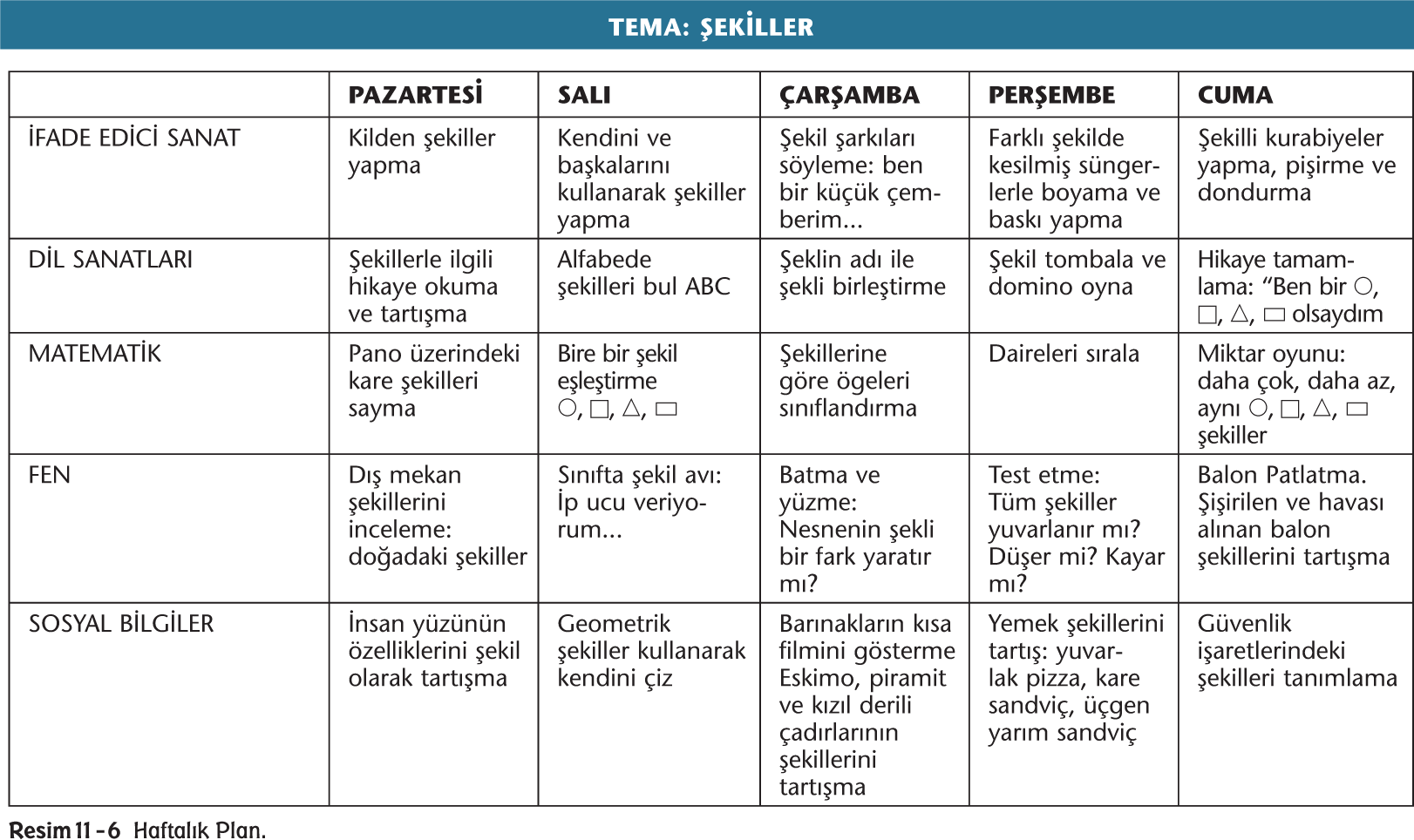 Öğretilebilir Anlar
Emergent Öğretim Programı ve Proje Yaklaşımı
Proje Yaklaşımında, çocuklar kendi araştırmalarını yönlendiren sorular sorarlar ve üstlenilen etkinlikle ilgili kararlar verirler.
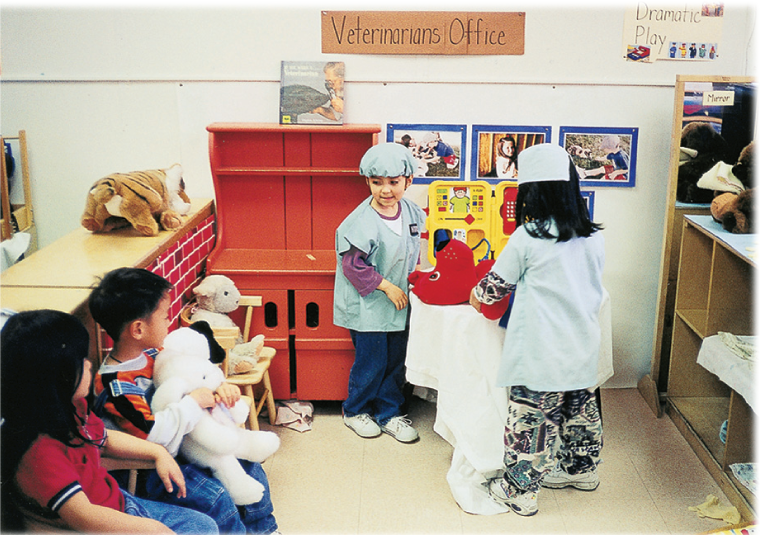 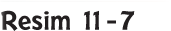 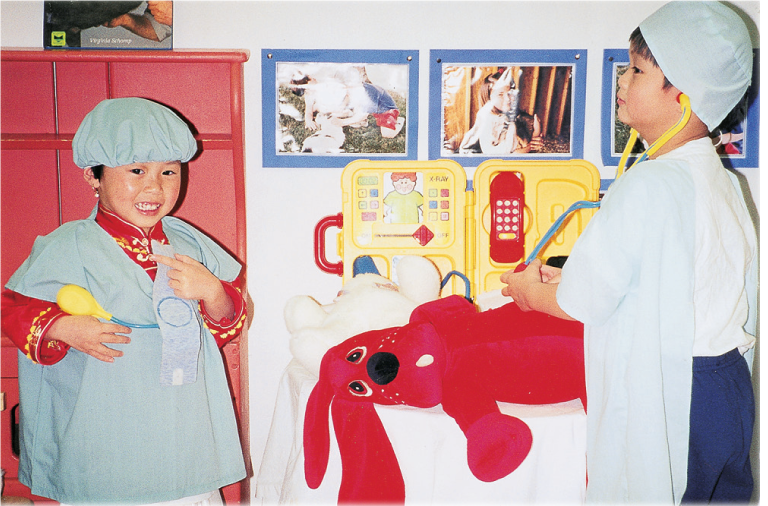 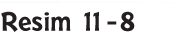 5. Çocuk Merkezli Uğraşı Olarak Sanat
1/3, 1/3, 1/3 Kuralı
Küçük grup ortamları, çocukların serbest kalamayacağı daha geniş çaplı projelere dahil edilmesi açısından idealdir.
Bağımsız sanat etkinlikleri çocukların kendi fikirlerini, duygu ve becerilerini keşfetmeleri açısından büyük önem taşımaktadır.
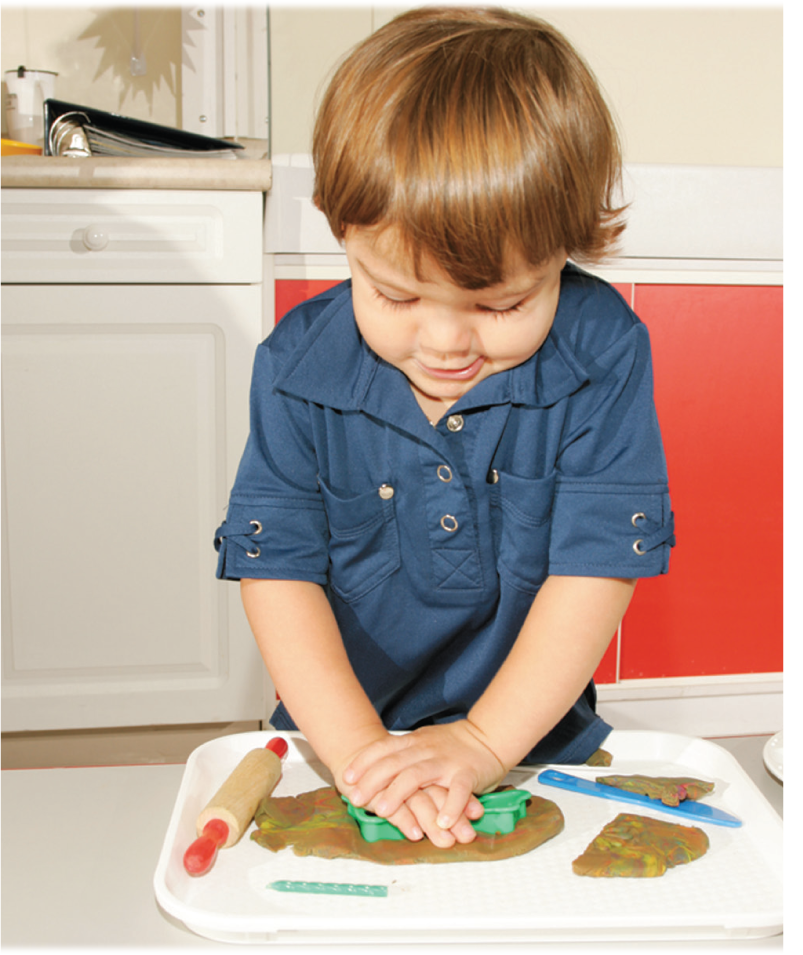 KİL VE OYUN HAMURU
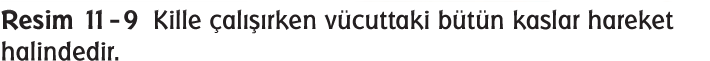 Kil Çeşitleri
Gerçek Kil
Plastirin Hamuru
Oyun Hamuru
Oyun hamuru ev yapımı da olabilir.
Beyaz Çamur heykel ve dokunsal keşif için evde yapılan bir materyaldir.
Kille Uygulama Yapma
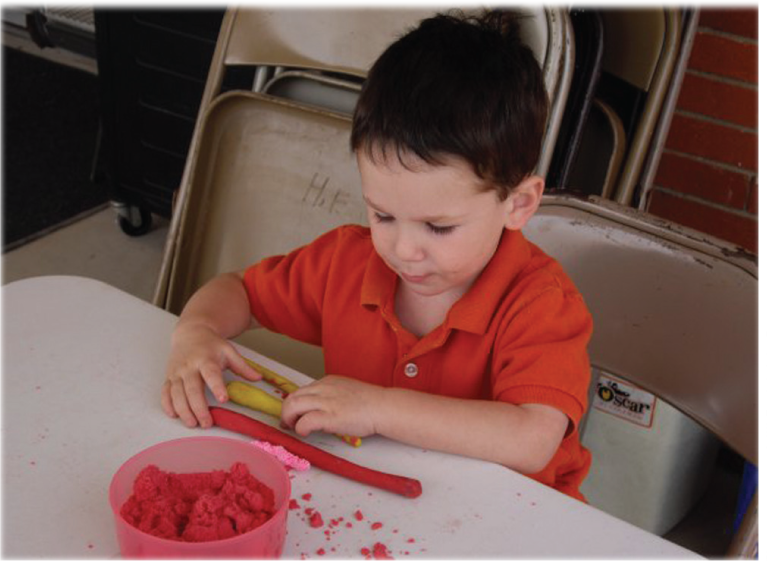 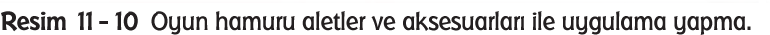 Kille Çalışma Evreleri
1. Evre: Kil Nedir?
2. Evre: Kil ile Ne Yapabilirim?
3. Evre: Bak Ne Yaptım!
4. Evre: Kil ile Ne Yapacağımı Biliyorum!
Kil Teknikleri
Çimdikleme
Yuvarlama
Dilimleme
Kil Ekleme
Tek Parça Kilden Yapma
Kil Tıraşlama
Kille Taslak Çizimi
Kendini İfade Edici Sanat Etkinlikleri
Kil Tasarımları
Fırınlanmış Süsler Yapma
Plastirin Hamuru Baskısı
Kil Baskı
Duyusal Keşif Etkinlikleri
Kil Rakamlar ve Harfler
ÖZET
Bu bölümde planlama, uygulama ve değerlendirme için PUD modelleri sunarak öğretim programı geliştirmeye yoğunlaşıldı. Tema birçok sanat etkinliğini içerebilir. Kendi değerlerimiz doğrultusunda çocuklar ve gelişimleri hakkında bildiklerimizi temel alan amaçlarımız planlamamıza yön verir. Hedeflerimizi kısa dönemli amaçlara ayırmak, günlük plan hazırlamada yardımcı olur. Uygulama, etkinliğin sürdürülmesi ile ilgili yönetimsel ve sürece bağlı kaygıları arttırır. Değerlendirme yapmak, ne hazırladığımız ile neyin meydana geldiğinin arasındaki eşleşmeye değinir.
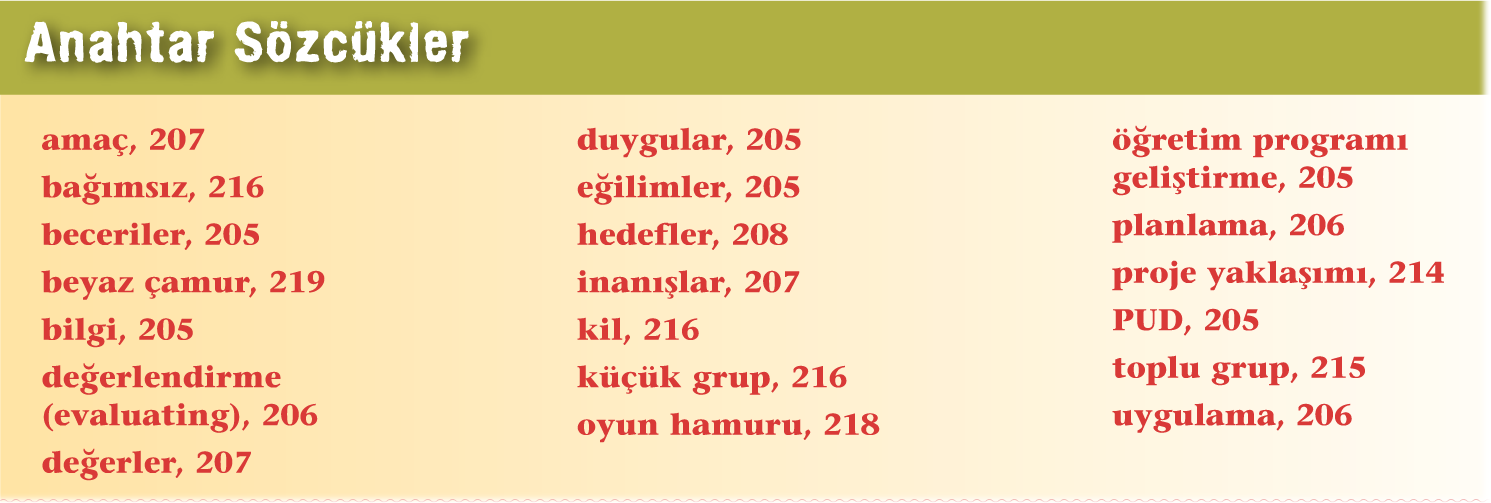